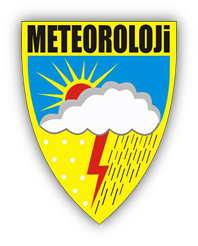 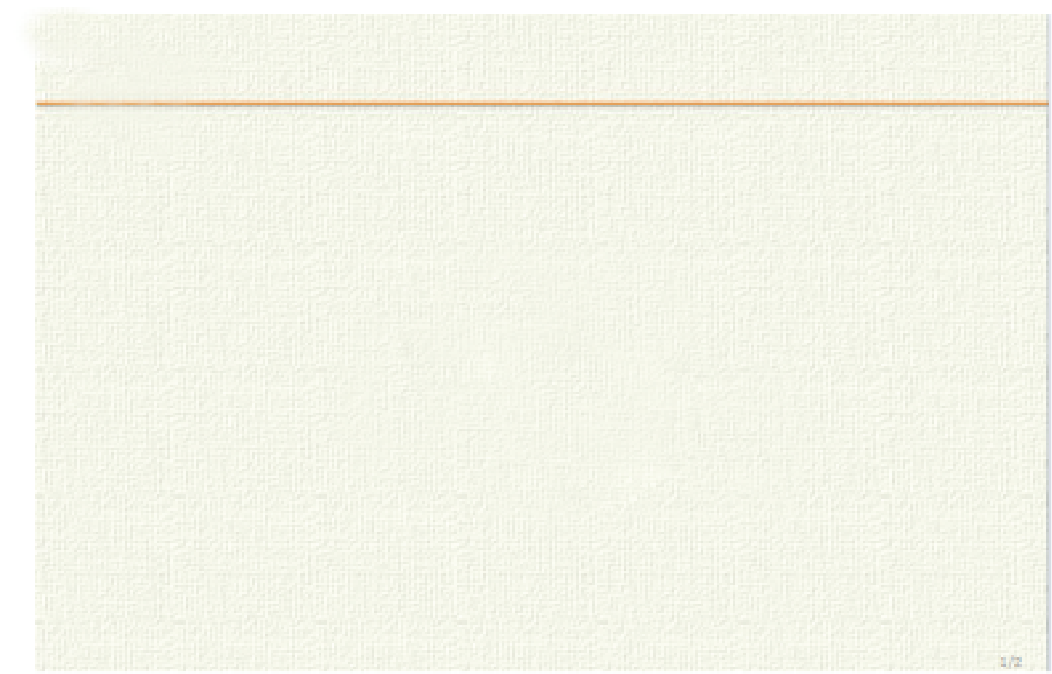 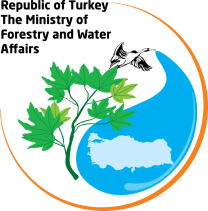 THE MINISTRY of FORESTRY AND WATER AFFAIRS
TURKISH STATE METEOROLOGICAL SERVICE
POSSIBLE COOPERATION AREAS IN THE FIELD OF METEOROLOGY FOR ISLAMIC COUNTRIES
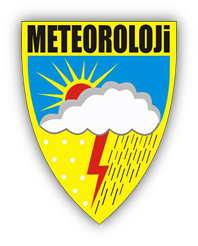 MEETING OF GENERAL DIRECTORS OF METEOROLOGICAL AGENCIES OF ISLAMIC COUNTRIES
10-11 MAY 2017/İSTANBUL
1/41
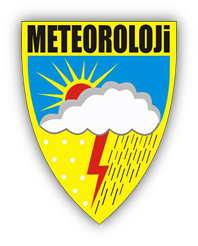 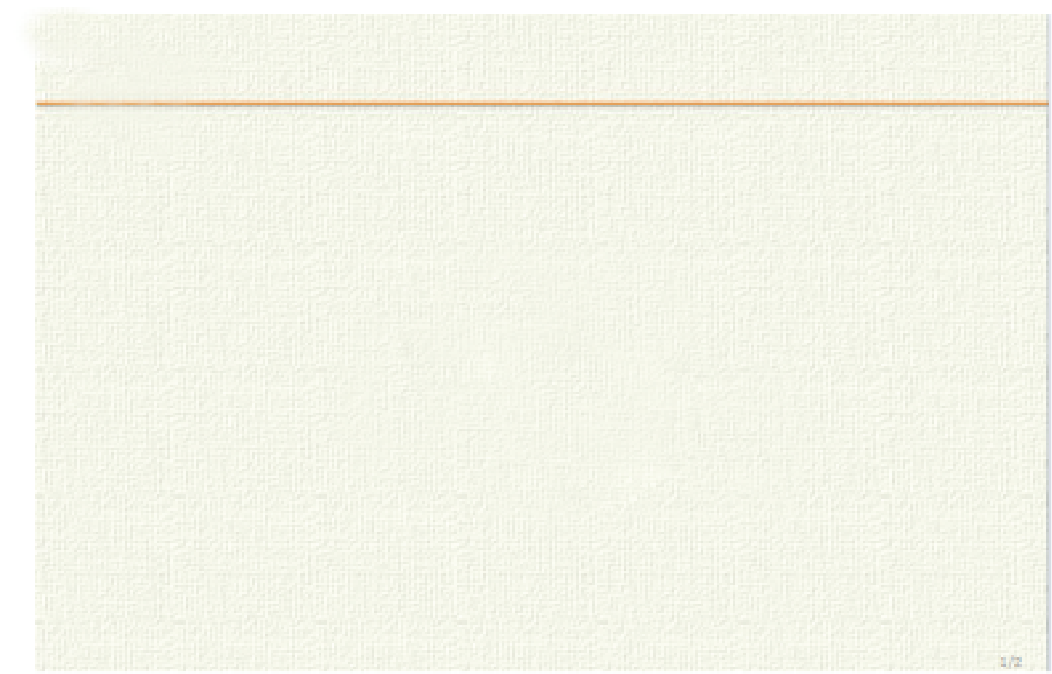 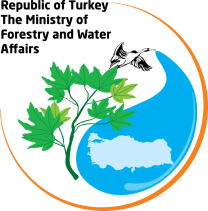 COOPERATION AREAS
A) OBSERVATIONS AND OBSERVING SYSTEMS

Redesign and evolution of observing networks
Classification and certification of observing stations
Operation, maintenance and calibration of observing systems
Increasing data quality
Establishment of maintenance and calibration infrastructure
2
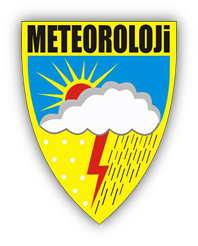 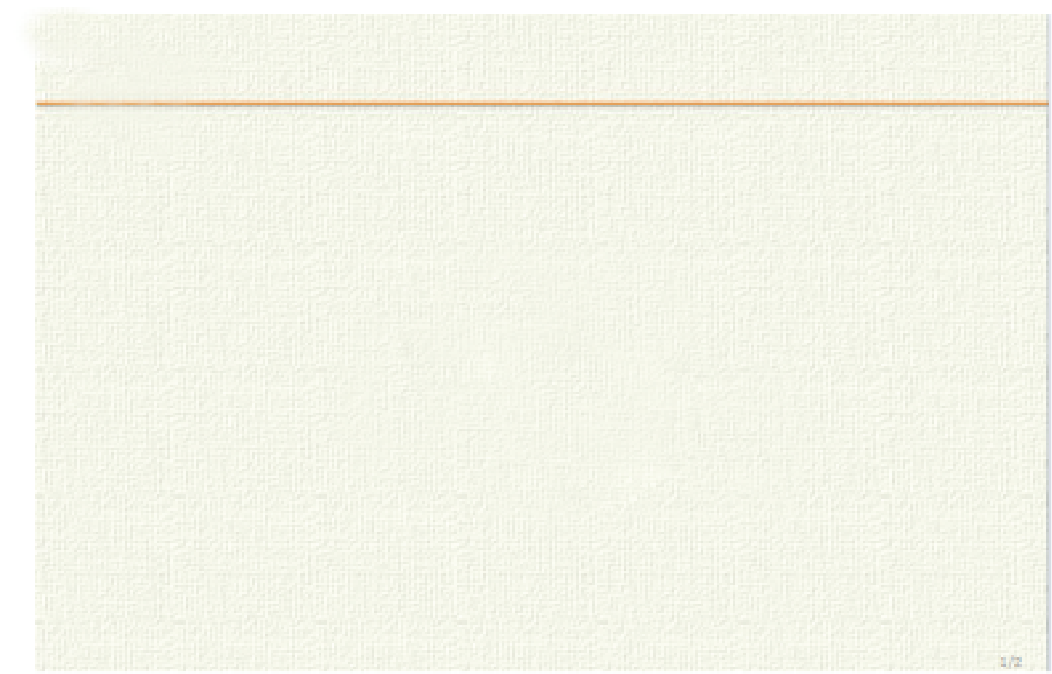 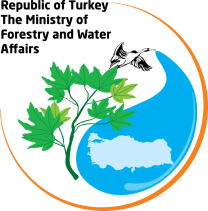 COOPERATION AREAS
A) OBSERVATIONS AND OBSERVING SYSTEMS
Automation of manuel observing stations (solution for replacing dangerous and obsolete instruments containing mercury in accordance with Minamata Convention)
Development and implementation of special tools for real time monitoring of observing networks
Manufacturing of observing systems (e.g. AWS, radar) as a common initiative
Implementing the latest technology in a cost-effective manner
3
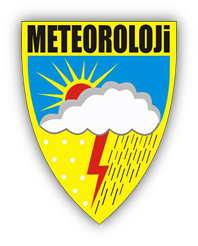 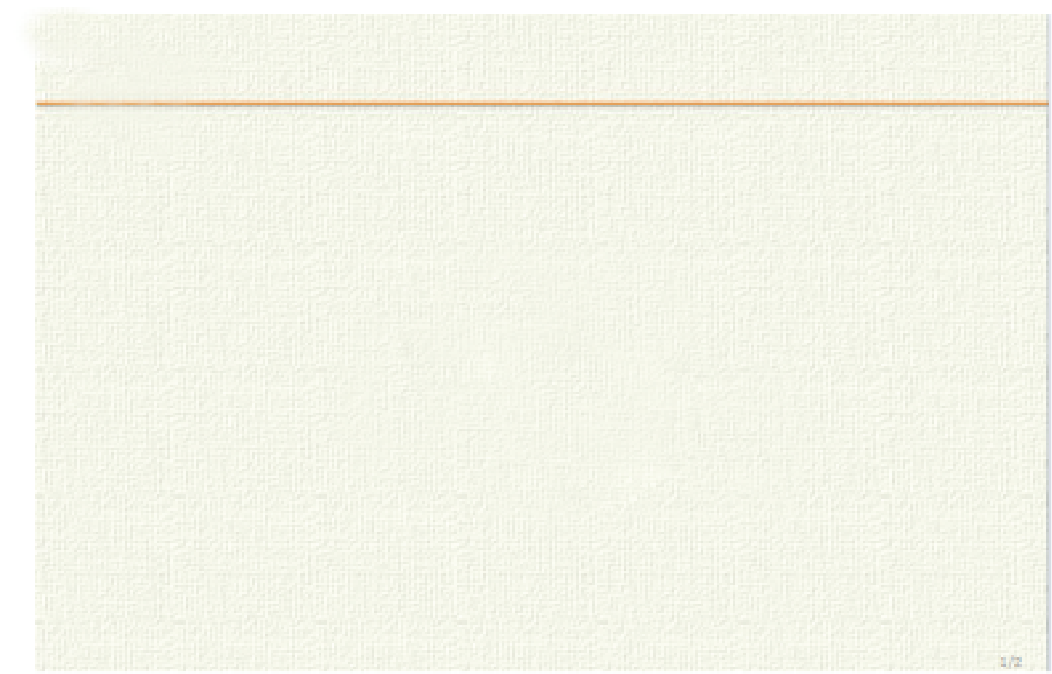 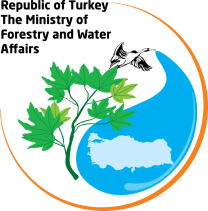 COOPERATION AREAS
B) FORECASTING
Development of impact based forecasting products
Improving nowcasting and early warning capabilities 
Efficient use of NWP model outputs
Benefiting from remote sensing systems (radar, satellite, lightning detection, etc.) and products
Improvement of the service quality for aviation meteorology
Adaption of the regulations of ICAO and WMO for forecasters and observers at the airports
Generating requirement based special forecasting products (e.g. forecasting fog, sand or dust)
4
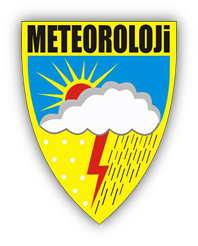 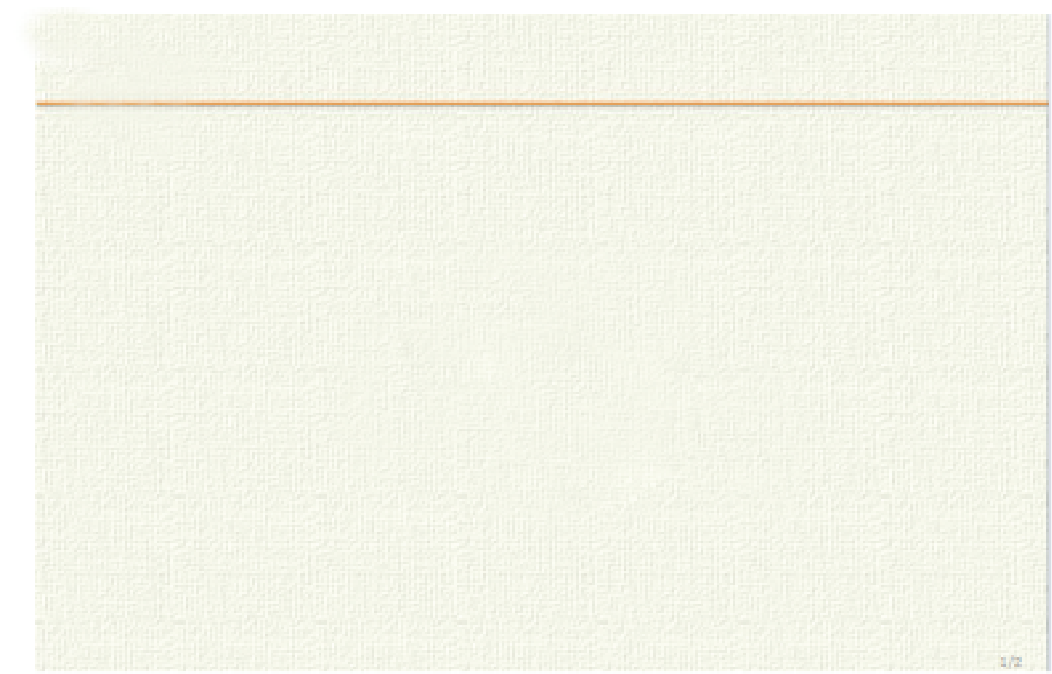 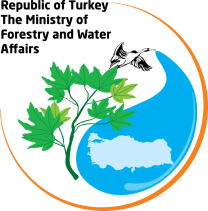 COOPERATION AREAS
C) DATA MANAGEMENT
Improving communication infrastructure
Establishment of data acquisition, processing, archiving and dissemination system
Statistical analysis and submission of meteorological data
Development and implementation of quality control system
Implementation of WIGOS metadata standard
Data exchange
Enhancing the use of TURKISH METCAP software
Data presentation via internet and mobile applications
And
5
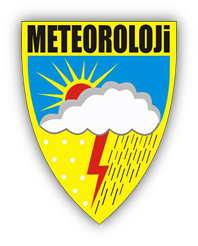 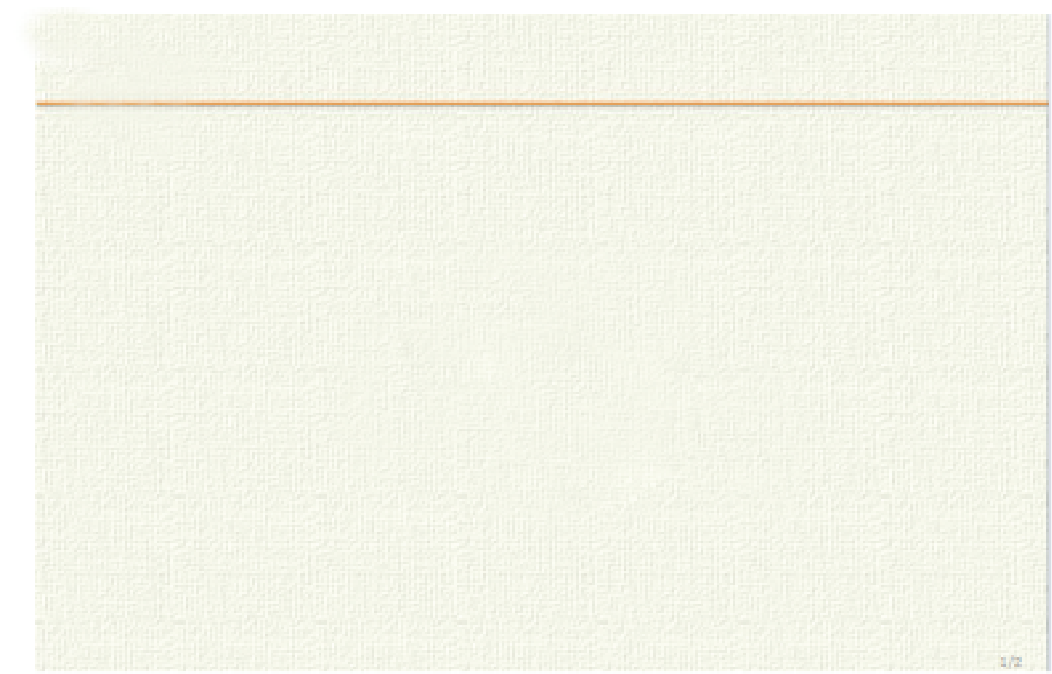 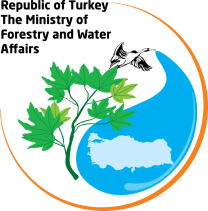 COOPERATION AREAS
D) RESEARCH

Common studies on climate and climate change
Development of flash flood warning models
Sand and Dust Storm (SDS) monitoring, forecasting and evaluation studies 
Studies on agricultural meteorology
6
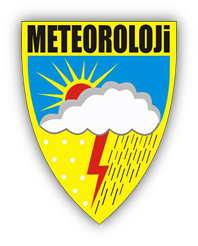 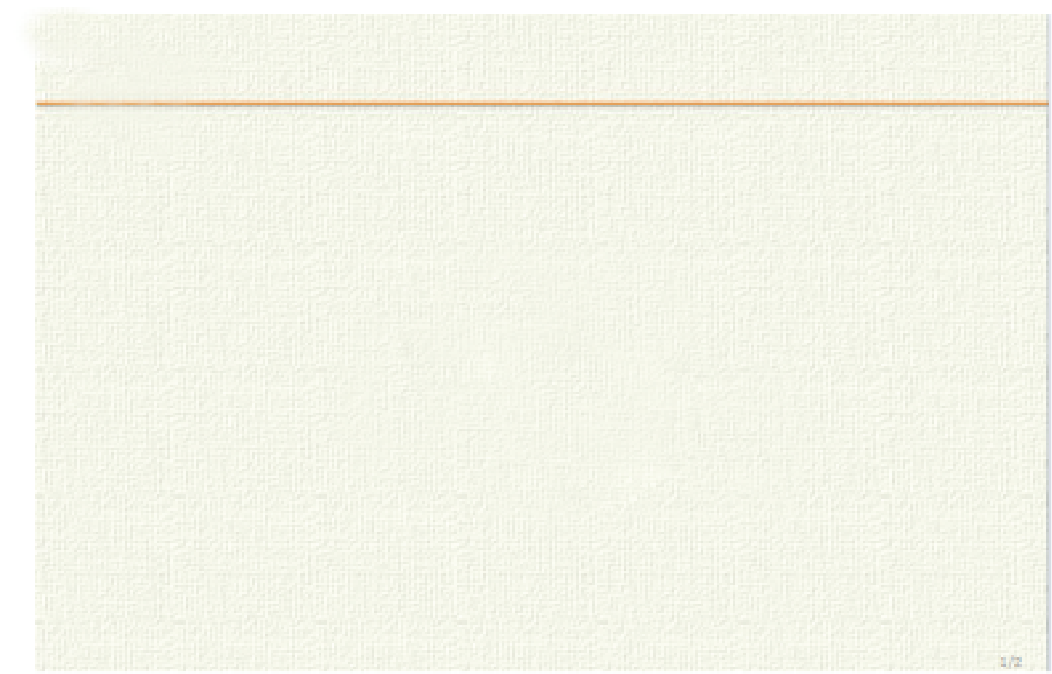 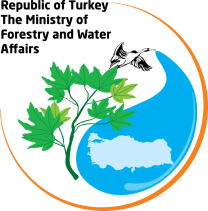 COOPERATION AREAS
E) CAPACITY BUILDING
Consultancy services for reorganizing and strengthening the institutional structure 
Organizing training courses on;
	-observation, observers and observing systems;
	-operation, maintenance and calibration
	-forecasting; nowcasting; interpretation of radar and satellite products; 
	-communication and data management
	-research activities
Sharing experiences via expert exchange
Improvement of public service tools and capabilities
7
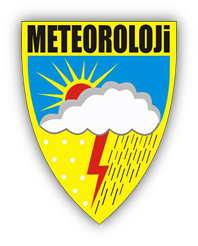 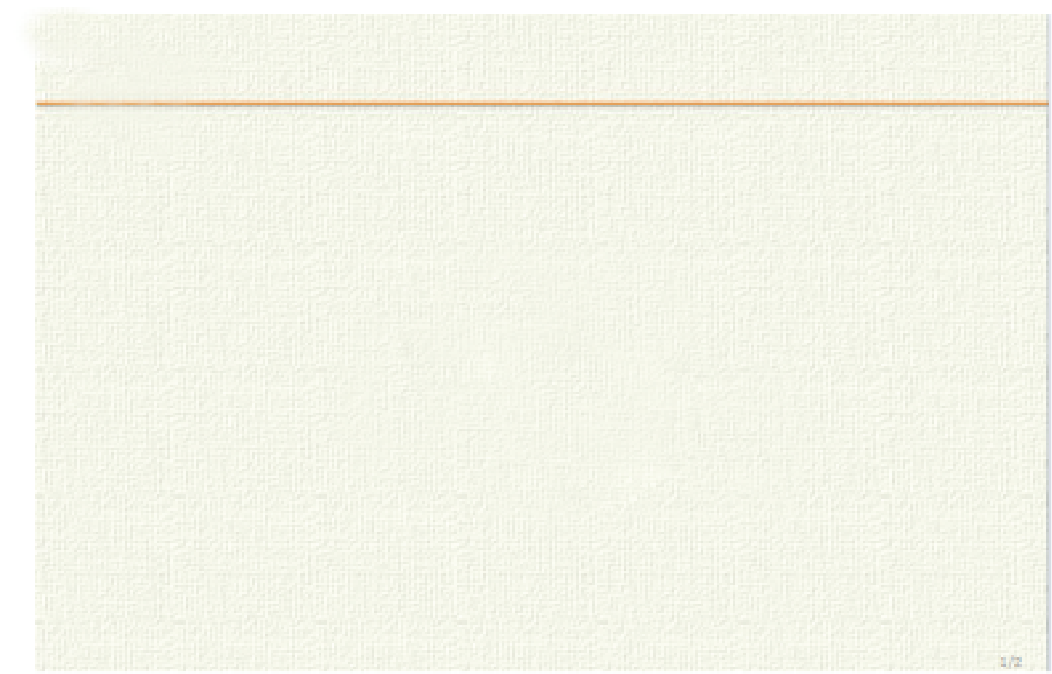 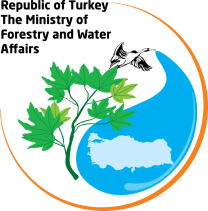 COOPERATION AREAS
F) INTERNATIONAL ORGANIZATIONS

Supporting each other at international platforms
Improvement of common action capabilities
Development of the mechanism to get more benefit from the sources and products of  international organizations 
Increasing the representation at the bodies of international organizations (e.g. WMO)
8
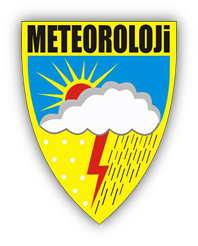 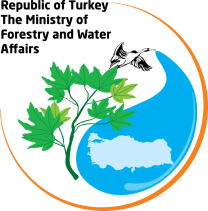 REPUBLIC OF TURKEY
THE MINISTRY of FORESTRY AND WATER AFFAIRS
TURKISH STATE METEOROLOGICAL SERVICE
THANK YOU